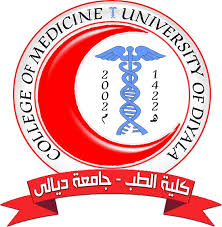 Diyala university 
College of Medicine 
Department of Anatomy and Histology
Anatomy Lab 
Second semester\  second stage
Skull & Cranium
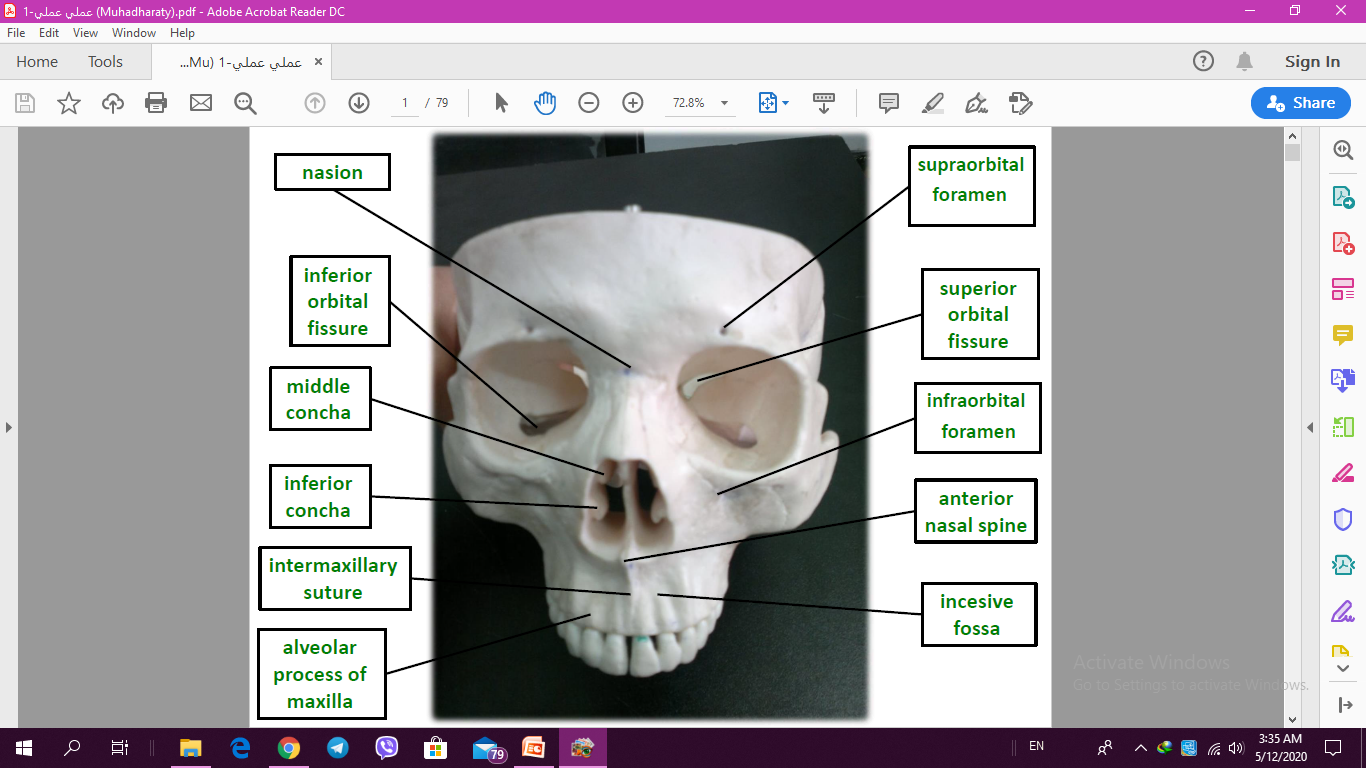 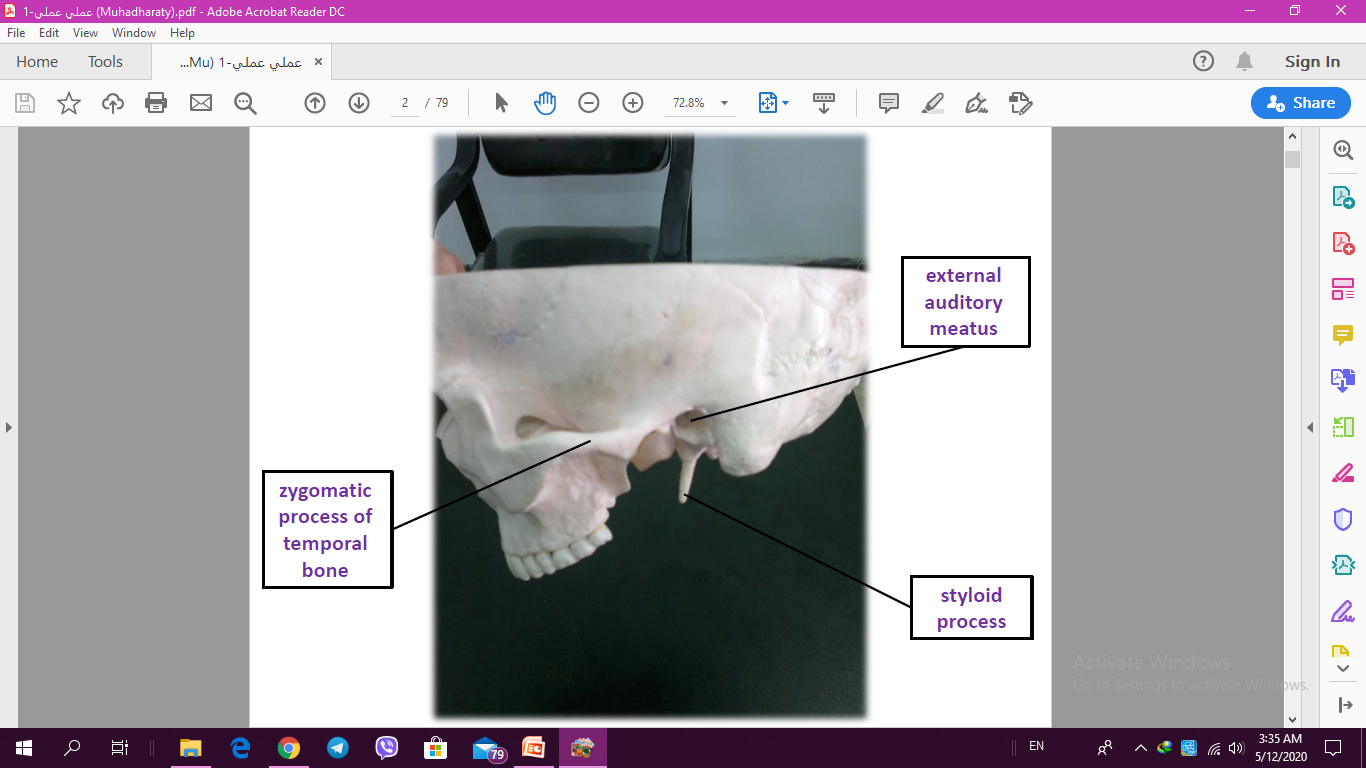 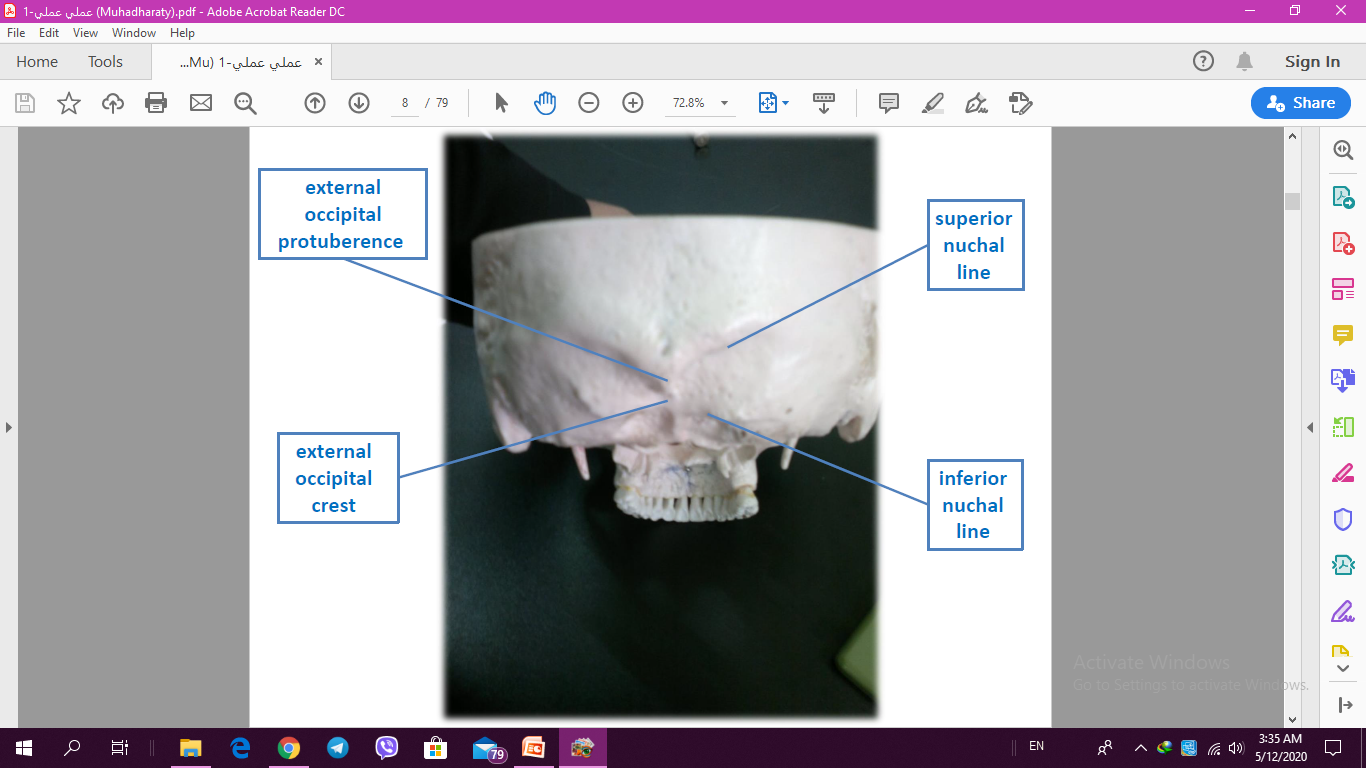 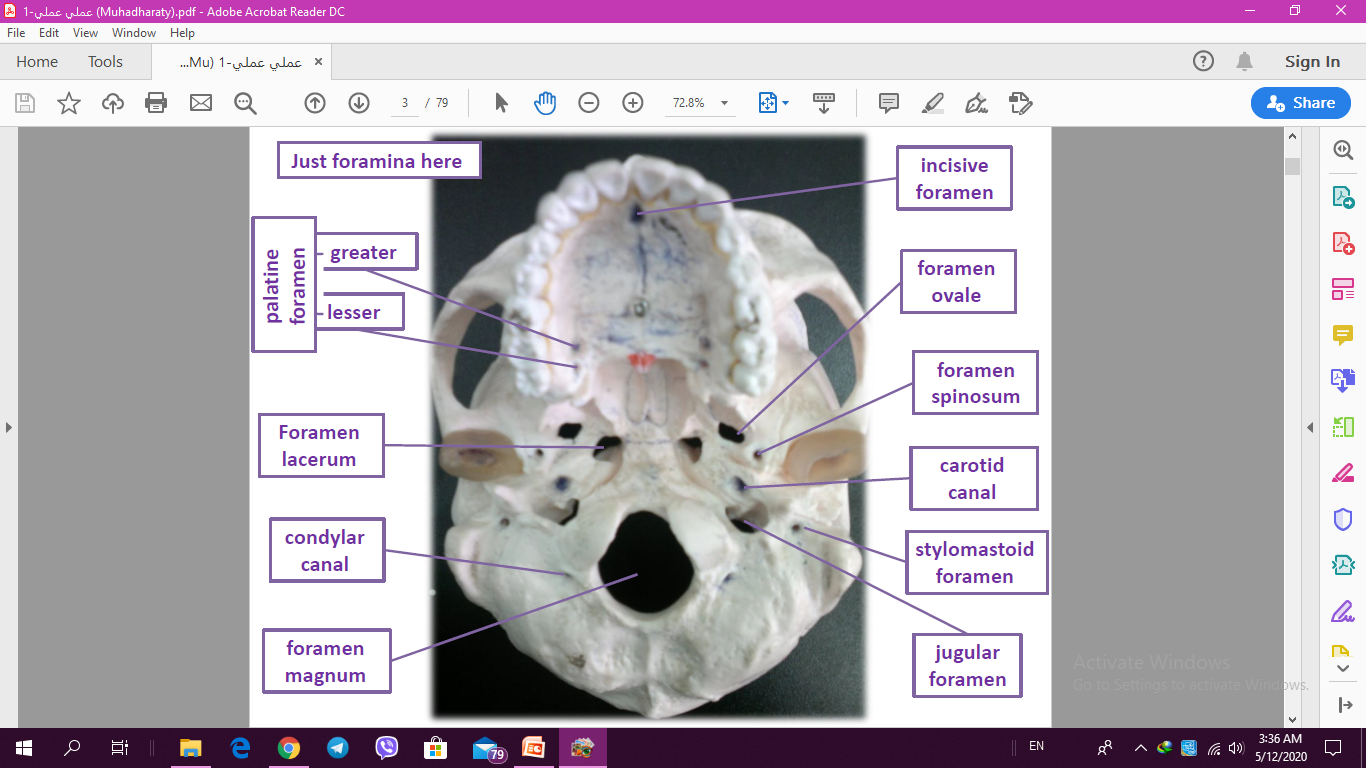 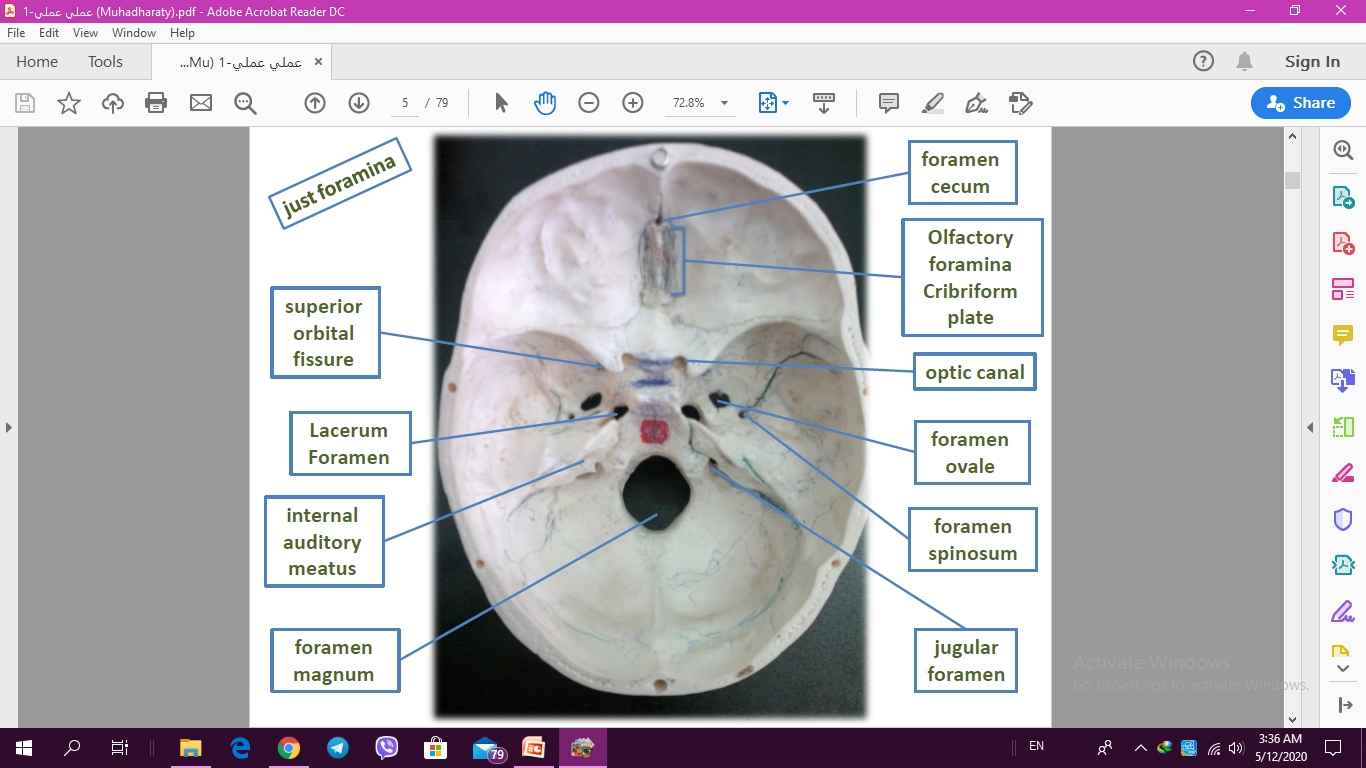 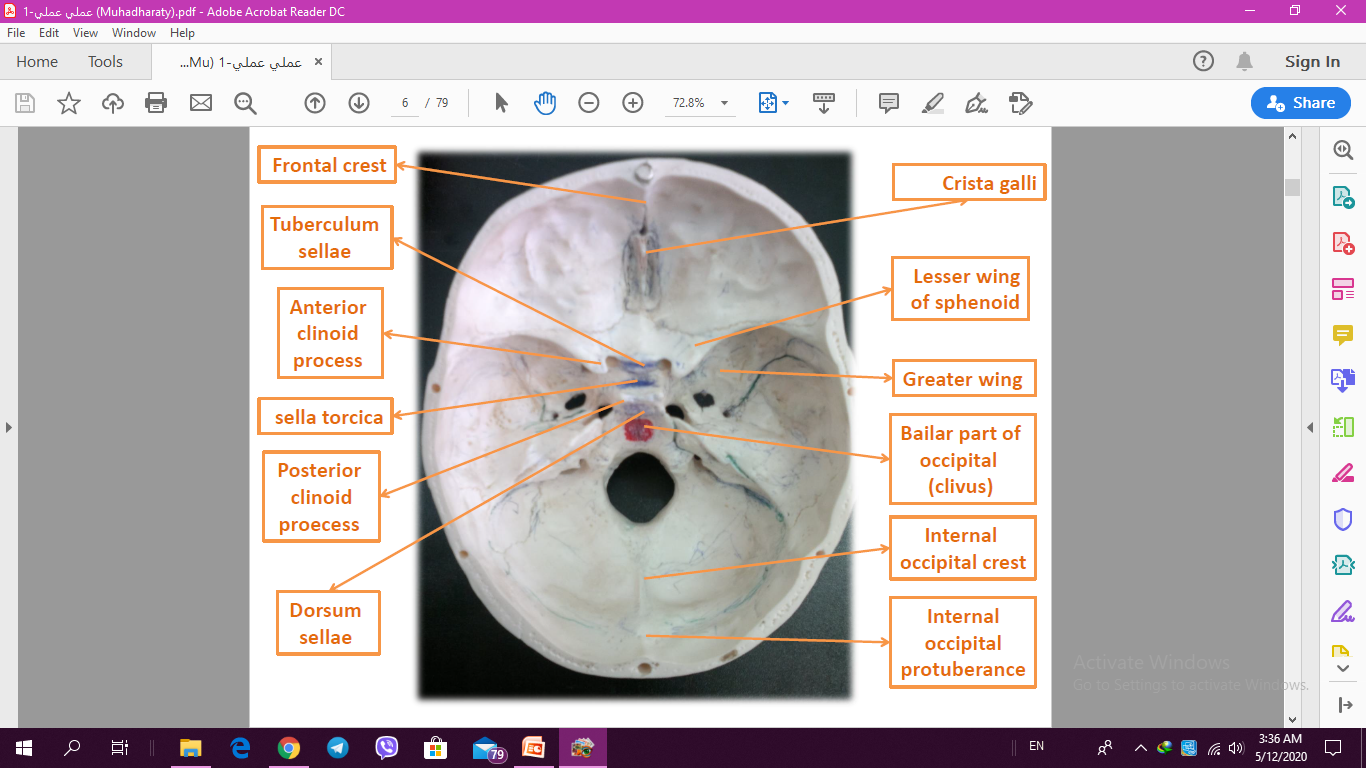 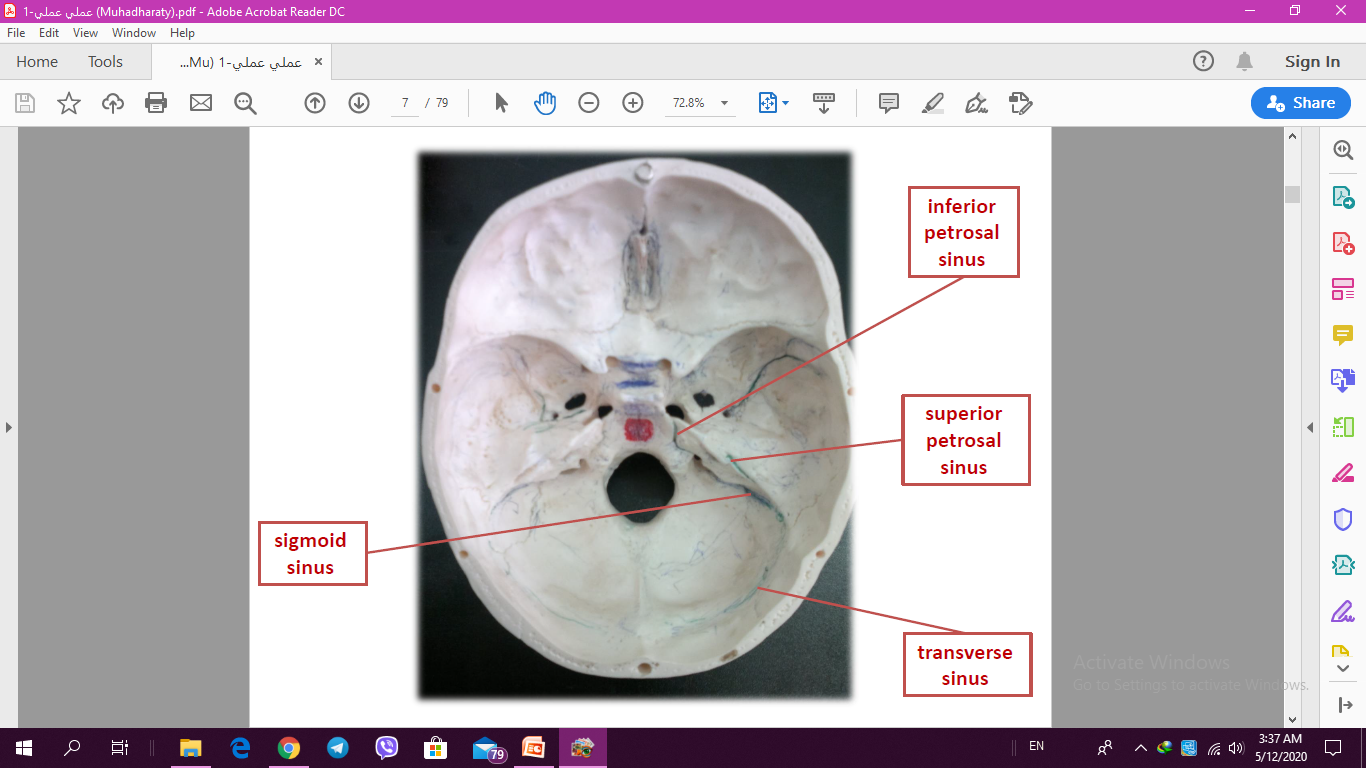 Mandible
Largest and strongest bone of the face. 
Forms the lower jaw and holds the lower teeth in place. 

Landmarks 
Body: curved horizontal portion of the mandible
Rami:  two upward projections of bone that are perpendicular to the body of the mandible.
Angle of the mandible: angle formed where the body meets the ramus
28
Condylar process: a condyle on the posterior portion of the ramus that articulates with the mandibular fossa of the temporal bone.
Coronoid process: a sharp projection of bone on the anterior portion of the ramus that acts as a point of muscle attachment.
Alveolar process: arch of bone containing the lower teeth
Mental foramen: small hole on the side of the body for blood vessels and nerves.
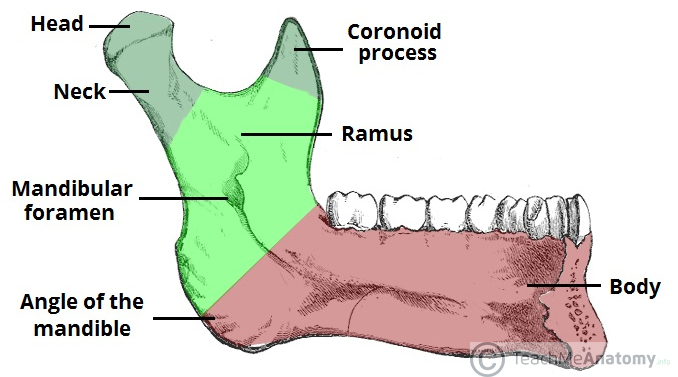 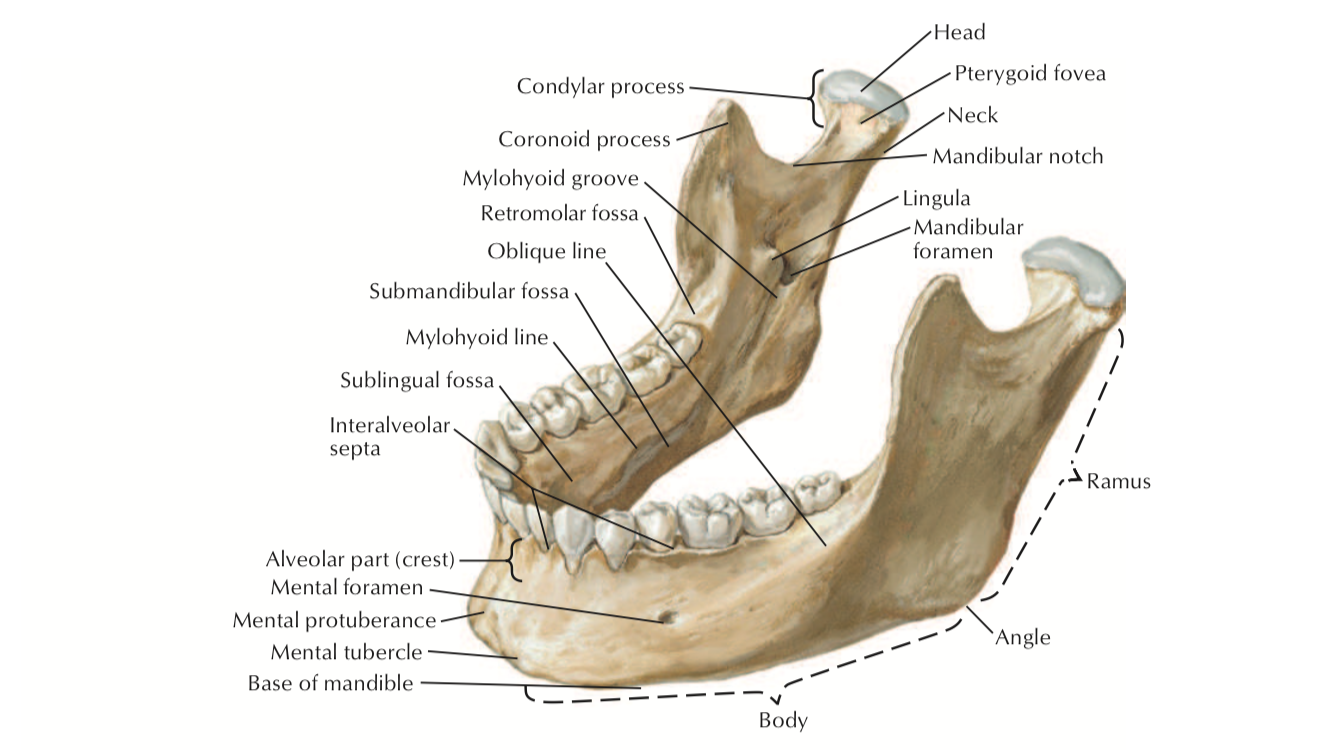 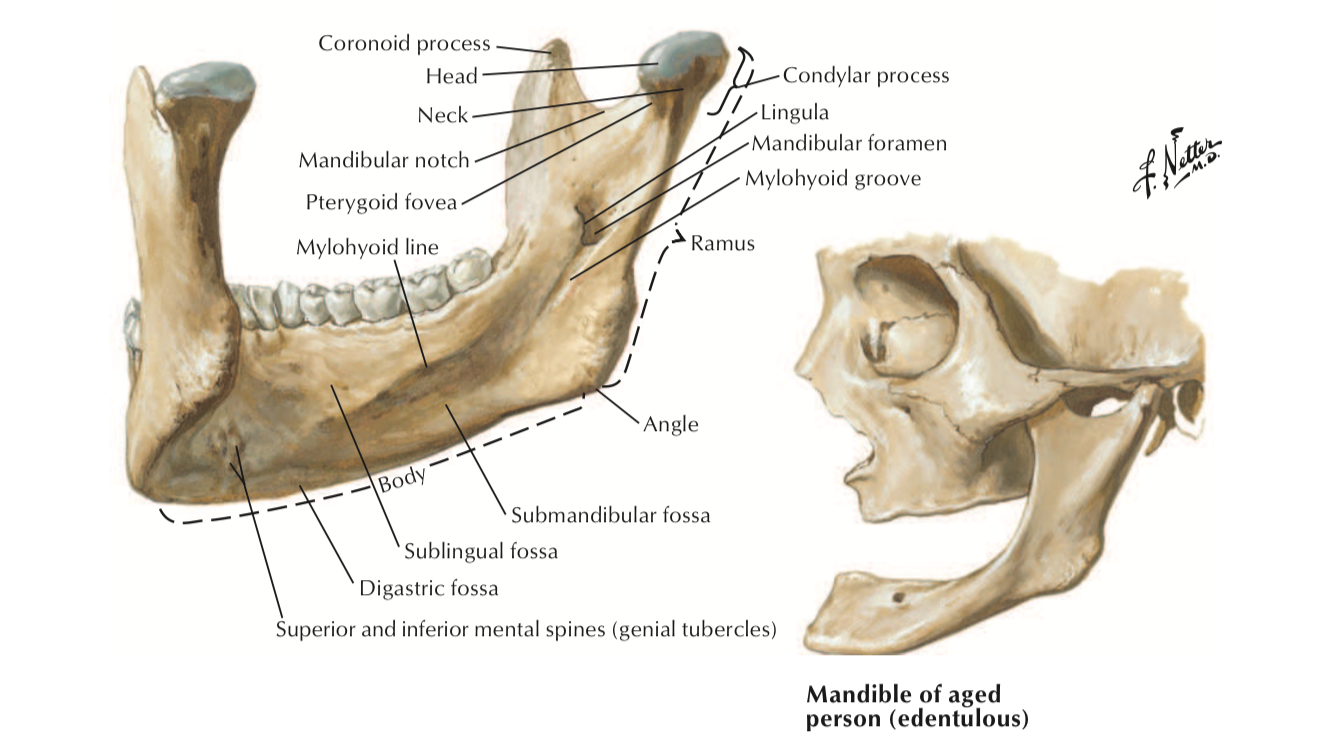 THANK YOU